Global network analysis of drug tolerance, mode of action and virulence in methicillin-resistant S. aureus
Bobby Arnold
Alex Cardenas
Zeb Russo

Loyola Marymount University
Biology Department 
16 November 2011
Outline
Staphylococcus aureus – human pathogen.
Treatments are important and antimicrobial peptides seem promising. 
Responses modules when exposed to ranalexin showed varying regulation in genes.
Virulence factors inferred from experiments are collected. 
Where scientists go from here.
Staphylococcus aureus is a human pathogen
Also referred to as MRSA (Methicillin Resistant Staphylococcus aureus) causes morbidity and mortality. 

Strains are becoming resistant to treatments and is becoming a global problem.
Antimicrobial peptides fight against MRSA
AMPs seem to be a source of treatment to fight resistant bacteria (MRSA).

Produced by all living creatures for defense. 
Ranalexin – 20 a.a. peptide that has potent activity against Staphylococcus aureus.

Understanding transcriptome and proteome profiling is crucial to understanding mechanisms for antimicrobials.
As these alter cell function by differing mRNA and protein profiles.

MRSA-252 genes studied by taking wide approach.
Outline
Staphylococcus aureus – human pathogen.
Treatments are important and antimicrobial peptides seem promising. 
Responses modules when exposed to ranalexin showed varying regulation in genes.
Virulence factors inferred from experiments are collected. 
Where scientists go from here.
Responses of MRSA when exposed to ranalexin
Upon ranalaxin exposure, genes downregulated secretion system components, which are vital to pathogenesis for MRSA. 
MRSA-252 ESAT-6 systems.
Genes associated with cell wall secretion and anchorage were also RanaDown. 
Exposure results in repression of virulence factor expression
Microarray Data
Three replicates of control culture and ranalexin were used in the microarray experiment with two technical replicates of each type.  Six total arrays were used in analysis.
2 microarray chips were used.
Ranalexin (A1) was paired with MRSA-252(A2), and MRSA-252(A1) was paired with Ranalexin(A2).
Ranalexin (A1) and MRSA-252(A2) were labeled red (Cy5).  Ranalexin (A2) and MRSA-252(A1) were labeled green (Cy3).
Impaired growth of MRSA when exposed to ranalexin
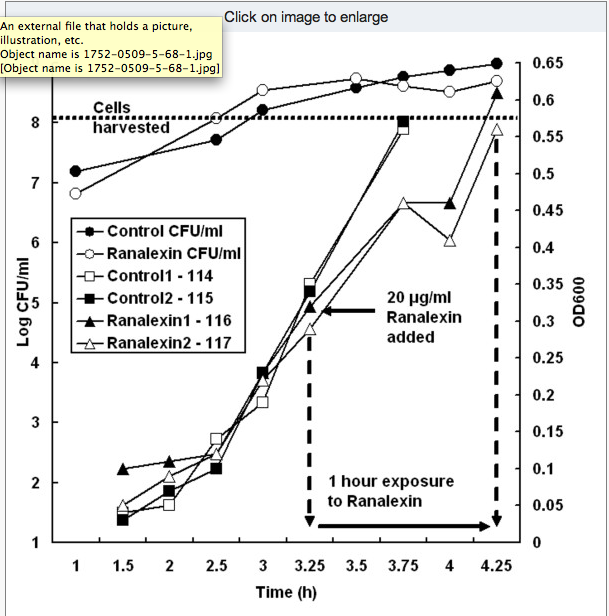 Gene functional association network
Probability of observing interacting pair of nodes in MRSA network.

Varying degrees are seen – k1, k2 and pr(k1,k2)

Bottom left shows low degree values.

Top right shows high degree values.
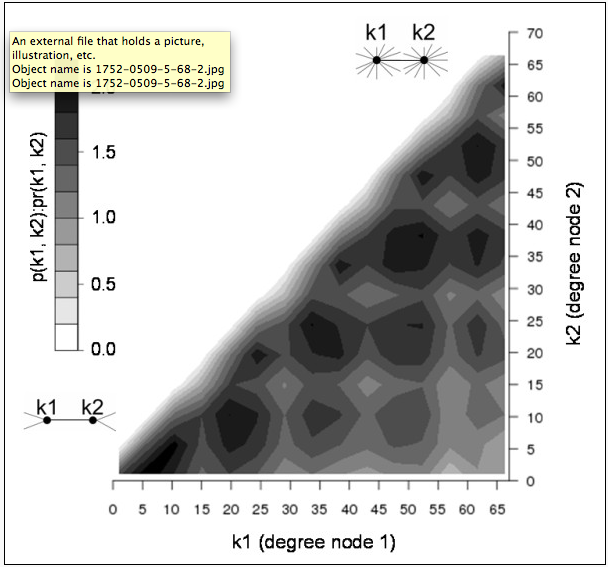 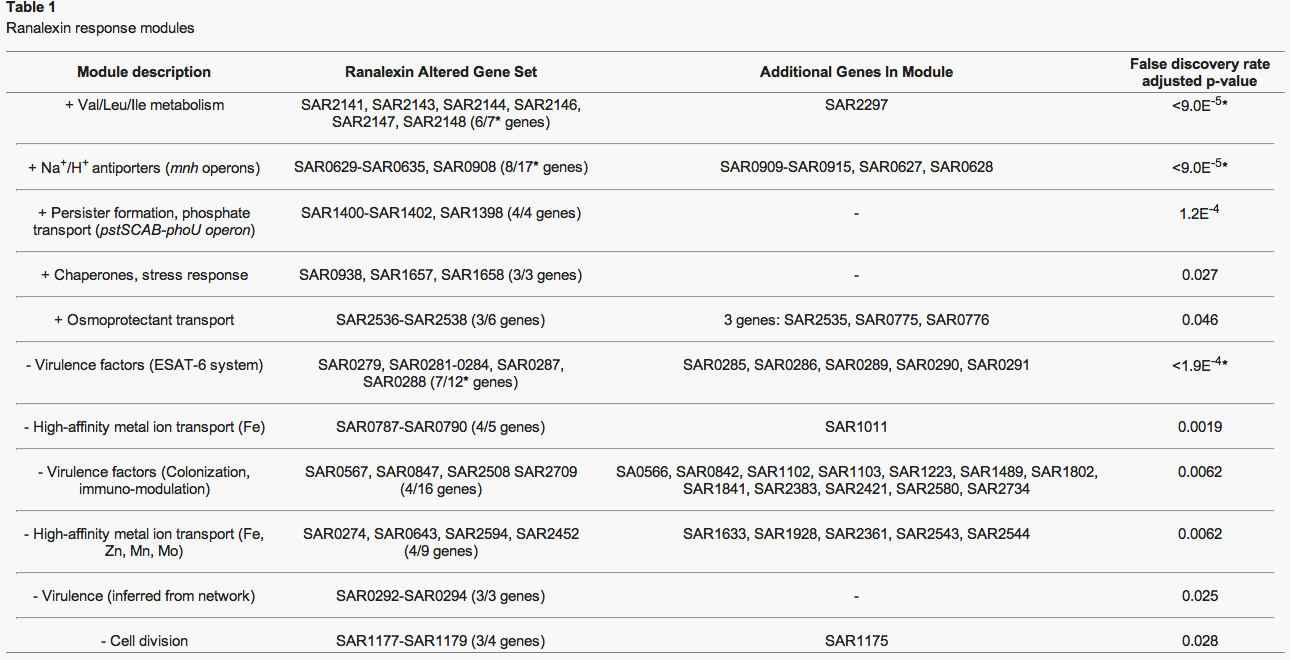 Outline
Staphylococcus aureus – human pathogen.
Treatments are important and antimicrobial peptides seem promising. 
Responses modules when exposed to ranalexin showed varying regulation in genes.
Virulence factors inferred from experiments are collected. 
Where scientists go from here.
Ranalaxin shows impact on virulence and novel determinants
Significant module included 5 ESAT-6 components  the 6th gene not being assigned to a module. 
SAR0288 predicted 6 transmembrane regions; SAR0287 secreted or cell wall anchored. These two genes matched virulence-associated families. 
Correspondence with operon structure that was predicted showed that genes may be co-regulated with ESAT-6 system.
ESAT-6 downregulated virulence factors
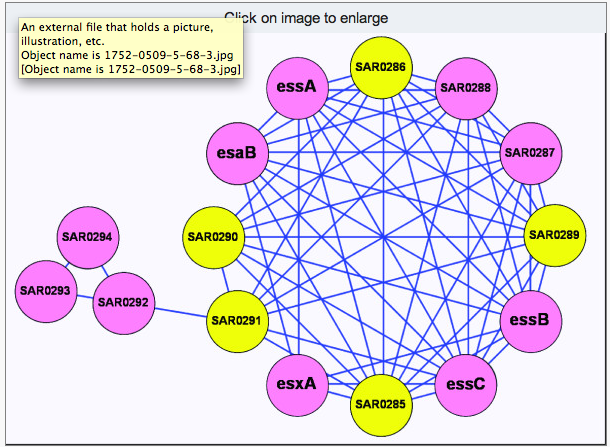 Significantly downregulated genes are shown in pink, others genes are shown in yellow.
Table 2 – Significant virulence modules
Virulence functions
Two RanaDown modules showed high-affinity metal ion transport which is crucial for establishment of infection
12 genes in 16 node module show virulence functions 
12 showed colonization and immuno-modulation
All 16 genes encode transmembrane/secreted proteins anchored to cell wall
Pathogenesis – mechanism of how disease is caused
Ranalexin treatment showed repression of MRSA-252, including ESAT-6 system and 22 virulence factors
Decrease in the ability of MRSA to infect
Ranalexin induces cell wall stress by affecting proteins involved in cell wall synthesis
Ranalexin induces cell wall stress
Affects VraSR, which controls gene expression is cell wall synthesis
Genes regulated this were RanaUp 
SAR1461, SAR1964, SAR1030, SAR2442
Affects FtsH – key role in cell wall behavior and MRSA response to AMPs, in this case ranalexin
Potential drug target
Ranalexin effects on cell wall continued
Transcriptional regulatory proteins that are RanaUp were induced when cell wall antibiotics present
SAR1689 and SAR0625
Cell wall stress response induced by exposure to ranalexin
Ranalexin exposure inducing cell wall changes
Enhanced production of craR and tcaA observed in ranalexin exposure
Induction of expression seen after 15 minutes, peaked after 30, declined after 60
Genes from MRSA-252 identified in RN 4220 as being disrupted
Dose responses showed loss from vraR mutant and increasing concentrations and duration of exposure compared to parent strains
Figure 4 – Ranalexin to cell wall
Osmotic fragility and membrane disruption
MRSA cells treated with ranalexin were tested for osmotic fragility to gauge AMP effects
Cells treated with sublethal doses of vancomycin and ranalexin induced sensitivity to hypo-osmotic stress, when treated with both, similar degree of osmotic fragility
Ranalexin inhibits at the staphylococcal cell wall
Figure 5 – ranalexin exposure inducing sensitivity to hypo-osmotic stress
MRSA drug tolerance
When exposed to ranalexin, strong upregulation of proteins encoded by pstSCAB-phoU operon seen
PstS, PstC, PstA, PhoU, PstB
MRSA adopts a PhoU-mediated persister phenotype to gain antimicrobial tolerance
Persister bacteria exhibit thickening of cell wall and loss of virulence factors
Multiple actions in MRSA killing due to inhibatory actions of ranalexin
Major effects of ranalexin exposure
Membrane permeabillisation leading to cation influx and dissipation of transmembrane electrochemical gradient
Increase positive cell wall charge at surface, decreased peptide binding
Cation antiport upregulated, increased influx of cations
Where Scientists Go from Here
Evidence showed effects of ranalexin on bacterial cell wall and action at cell membrane.

Evidence for PhoU-mediated persister switching as mechanism of drug tolerance

Further investigation is needed to find more mechanisms of drug tolerance for different antimicrobial peptide.
BREAK
Decreasing GO Terms
Pathogenesis
Multi-organism process
External-encapsulating structure
High-affinity iron ion transport
Extracellular region
Membrane part
Protein Complex binding
Pathogenesis
Picked out a few genes that were RanaDOWN

SSPA_STAAR  - Involved in colonization and infection of human tissues.

ISDB_STAAR – Involved in hemoglobin binding. RanaDOWN (inactivation)  inhibits biding of  S.aureus hemoglobin.
Multi-Organism Process
BBP_STAAR – involved in staphylococcus arthritis and osteomyelitis. 
HLD_STAAR – lyses many mammalian cells including erythrocytes.
External-encapsulating structure
ISDB_STAAR and BBP_STARR as mentioned earlier does not allow binding of hemoglobin to S. aureaus along with involvement in staphylococcus arthritis and osteomyelitis respectively.
High-affinity ion transport
Extracellular Region
SBI_STAAR – interacts with both the adapt and innate immune system of the host cell  protects the cell against immune response from the host cell. 

SLE1_STAAR – involed in the splitting of the septum during cell division.
Membrane Part
ISDF_STAAR – part of the biding-protein dependent transport system for heme iron  responsible for movement of substrate across the membrane. 
CLS1_STAAR – catalyzes one molecule to another
Protein Complex Binding
SBI_STAAR – interacts with both the adapt and innate immune system of the host cell  protects the cell against immune response from the host cell.
Decreasing GO Terms contiued
Immunoglobulin binding
Respiratory chain
Periplasmic space
Immunoglobulin binding – SAME AS PREVIOUS SLIDE? SAVED THE SAME?
Respiratory Chain
QOX1_STAAR - Catalyzes quinol oxidation with the concomitant reduction of oxygen to water
QOX2_STAAR – same function as above but  subunit II transfers the electrons from a quinol to the binuclear center of the catalytic subunit I
Periplasmic Space
Couldn’t find any description for these genes.
Increasing GO Terms
Amine biosynthetic process 
Cellular amino acid biosynthetic process 
Cellular nitrogen compound biosynthetic process 
Antiport activity 
Branched chain family amino acid metabolic process 
Aspartate family amino acid metabolic process 
Threonine metabolic process 
Oxidation reduction 
Vitamin binding 
Oxidoreductace activity
DAPH_STAAR – catalyzes transfer of acetylCoA to tetrahydrodipicolinate

LEUC_STAAR – catalyzes isomerization to form 2-isopropylmaleate.
HISX_STAAR – Catalyzes the sequential NAD-dependent oxidations of L-histidinol  L-histidinaldehyde L-histidine 

OAT2_STAAR – Catalyzes the interconversion of ornithine to glutamate semialdehyde.
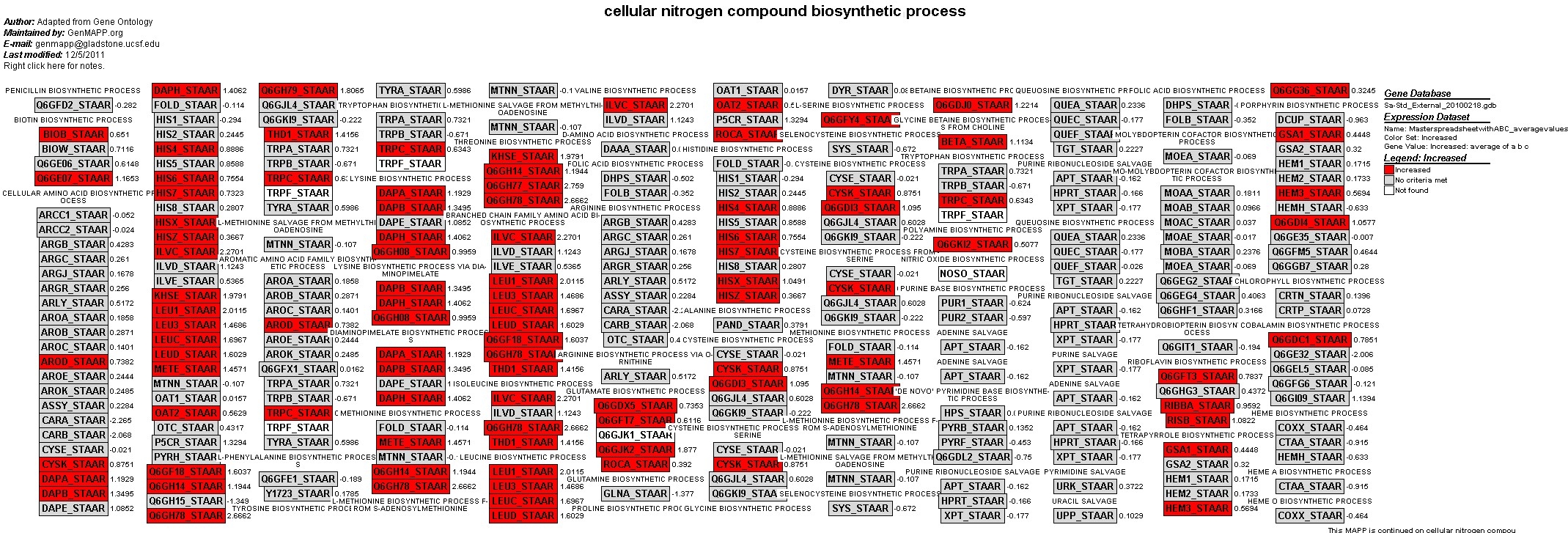 METE_STAAR – Catalyzes the transfer of a methyl group from 5-methyltetrahydrofolate to homocysteine resulting in methionine formation.

HEM3_STAAR – Tetrapolymerization of the monopyrrole PBG into the hydroxymethylbilane pre-uroporphyrinogen in several discrete steps.
Antiporter Activity
MNHD1_STAAR – Mnh  complex is a Na+/H+ antiporter involved in Na+ excretion.


MNHG1_STAAR – involved in Na+ transport
Branched chain amino acid family metabolic process
A lot of conversion from NADP+  NADPH



Converison of substrates into energy process to drive the cell in order to carry out metabolic processes.
Aspartate family amino acid metabolic process
DAPH_STAAR – Catalyzes the transfer of an acetyl group from acetyl-CoA to tetrahydrodipicolinate.



KHSE_STAAR – Catalyzes the ATP-dependent phosphorylation of L-homoserine to L-homoserine phosphate.
Threonine Metabolic Process
KHSE_STAAR – Catalyzes the ATP-dependent phosphorylation of L-homoserine to L-homoserine phosphate.
Oxidation Reduction
MSRA2_STAAR – important function as repair enzyme for proteins that have been inactivated by oxidation  catalyzes the reversible oxidation-reduction of methionine sulfoxide in proteins to methionine 

THIO_STAAR – involved in redox reactions through reversible oxidation of dithiol  disulfide and then catalyzes exchange reactions of dithiol-disulfide.
Vitamin Binding
CSD_STAAR – catalyzes removal of selenium and sulfur atoms from various vitamins in order to produce L-alanine. 



THDI1_STAAR – catalyzes formation of threonine  keobutyrate. Dehydration and rehydration & liberation of ammonia are the respected steps.
Oxidoreductase Activity
BETA_STAAR – catalyze oxidation of choline  betaine aldehyde and then  glycine betaine. 
BUTA_STAAR – in the preseence of NADH, catalyzes reduction of 2,3-butanediol to acetoin.
Acknowledgements
Dr. Dahlquist

Ian M Overton, Shirley Graham, Katherine A Gould et. al.